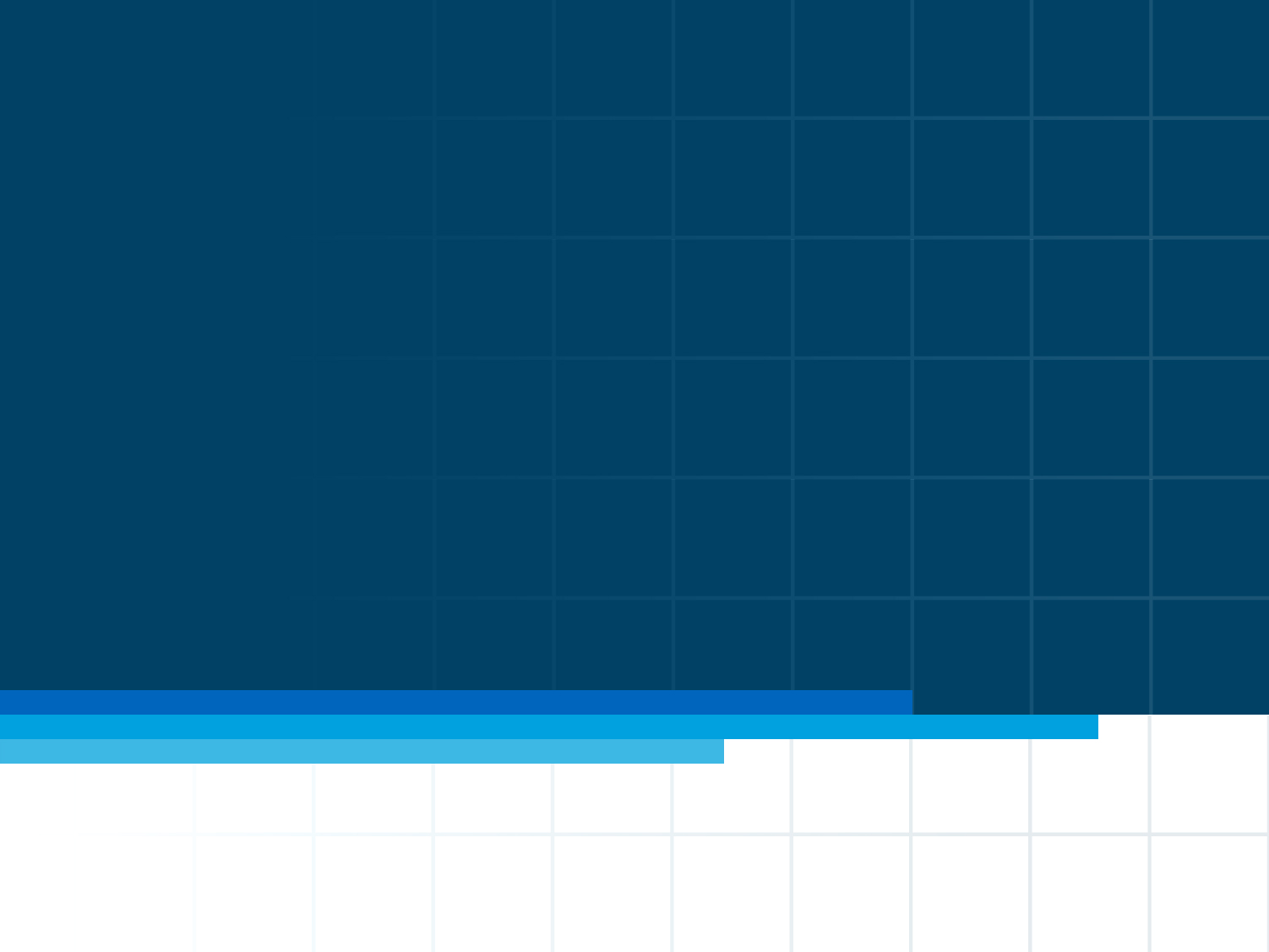 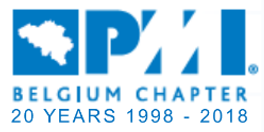 Volunteer DayDate: 23rd May 2019Theme:  Member to become Volunteer
Agenda
•18:00    Registration and welcome
•19:00    Intro by Membership director
•19:10    Update by our President
•19:20    Award to outstanding volunteer 2018
•19:35    Deep dive existing opportunities experience
•20:30    Participants to propose/ map to current opportunities
•20:45    Roundup and closure
r
Intro Membership Director @ PMI Belgium Chapter
Roeland bollen

Dir. Membership PMI Belgium Chapter
Update by our President @ PMI Belgium Chapter
By Stéphane De Vroey

President PMI Belgium Chapter
3 steps of volunteering and benefits
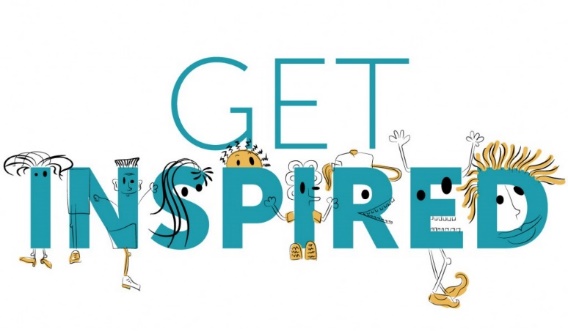 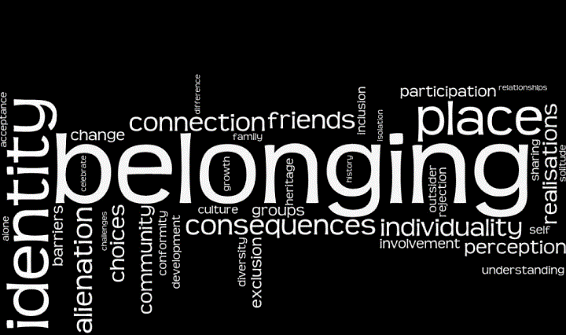 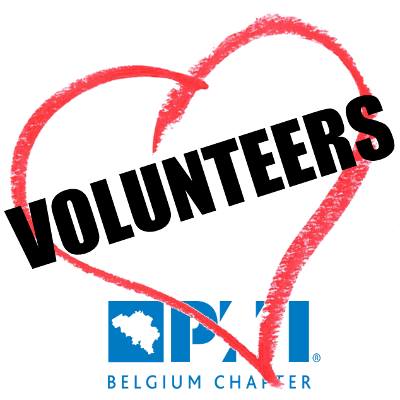 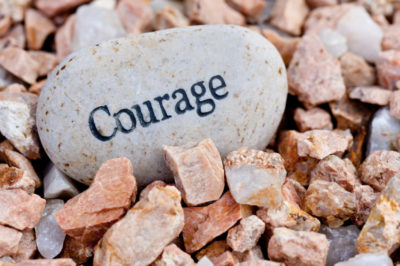 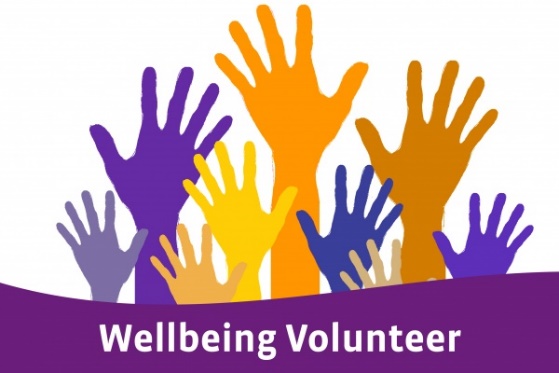 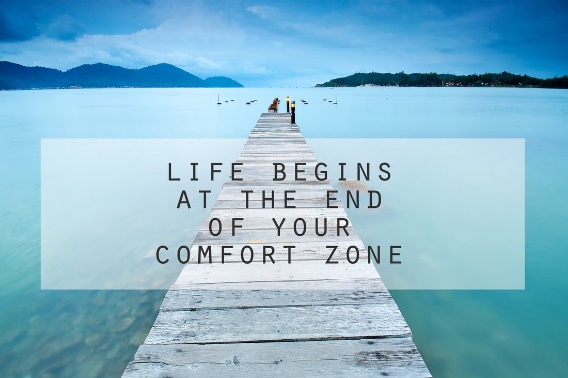 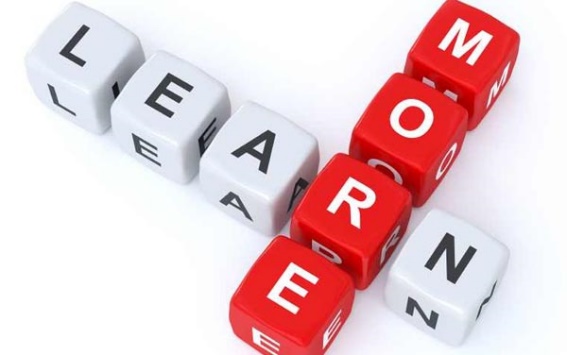 24/05/2019
5
Chapter Agenda 2019
Chapter Events
22/01 – General Assembly
13/03 – 2nd Chapter Event
25/04 – 3rd Chapter Event 
12/06 – 4th Chapter Event
19/09 – 5th Chapter Event 
04/10 – PM Fair
26/11 – 6th Chapter Event
Satellite Events
21/02 – Brussels
22/05 – Leuven
29/05 – Liège
06/06 - Brussels
Volunteering Team 2018
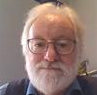 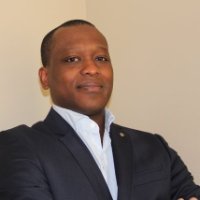 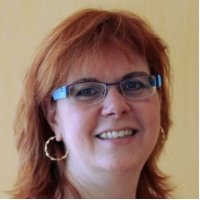 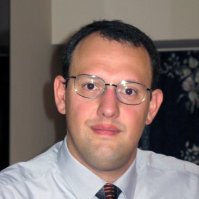 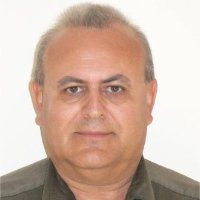 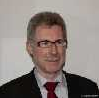 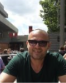 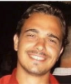 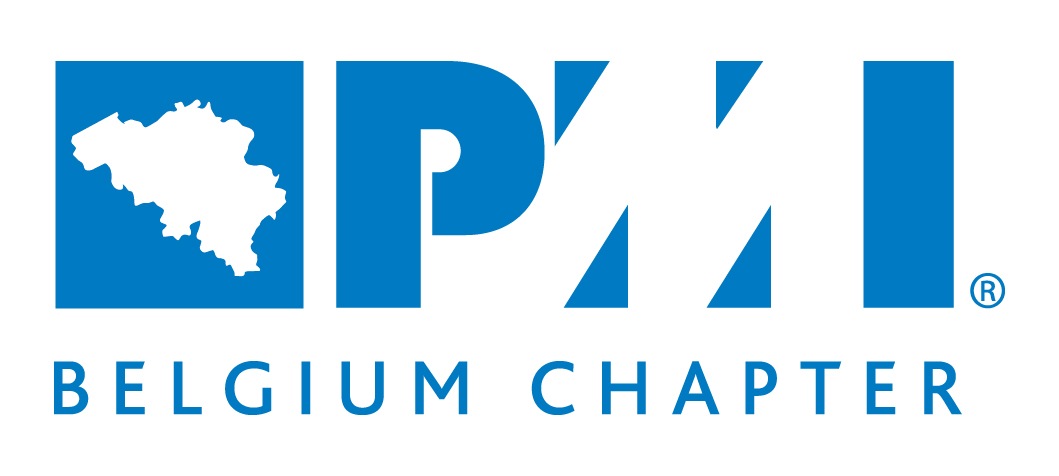 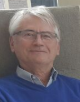 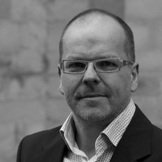 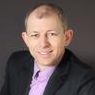 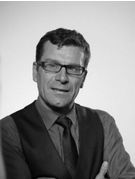 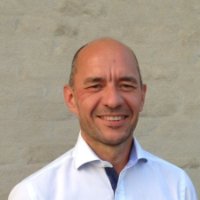 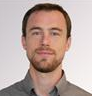 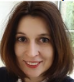 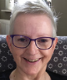 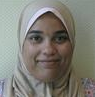 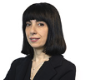 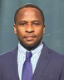 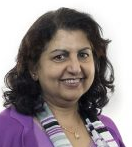 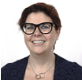 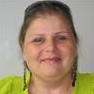 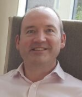 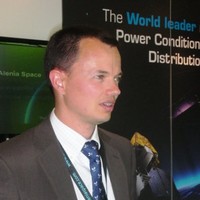 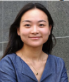 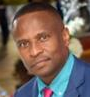 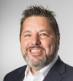 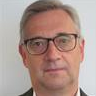 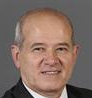 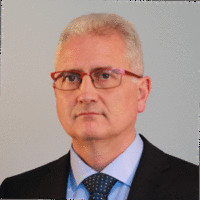 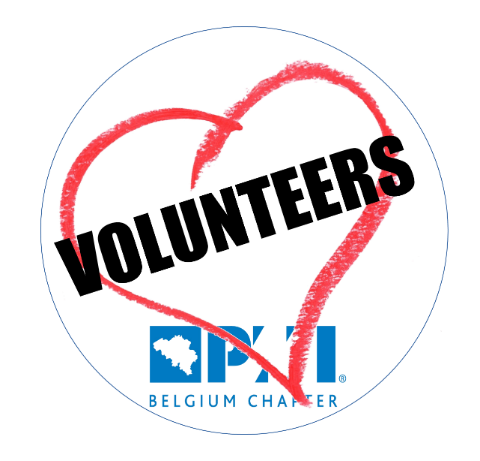 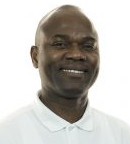 Chapter Volunteering density
Outstanding Volunteer 2018
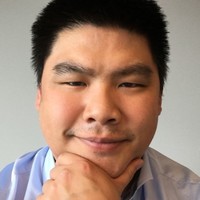 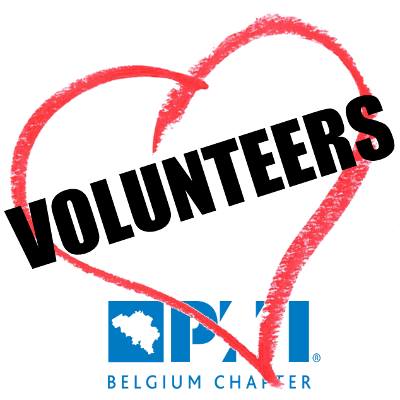 ?
Erik Leungshun
Kumar Hiremath
Deep dive on the existing opportunities experience@  vrms.pmi.org – Belgium chapter
Volunteering Management Model
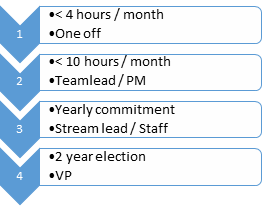 single ad-hoc assignments
PM of small team and Reporting
PM with L1 & L2 teams, reporting
4A   Associate Director  - elected
4B  Director role - elected
Volunteering @ PMI Belgium Chapter
Deep dive existing opportunities experience
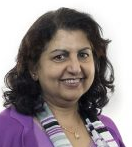 22163 Journalist 
Like writing and seeking for  targets to write about   
Get aquainted on diverse PM related topics for getting published
Different Media channels are available
Check with Renuka
Deep dive existing opportunities experience
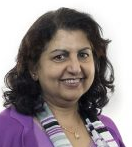 Digital Marketing Specialist

To be published
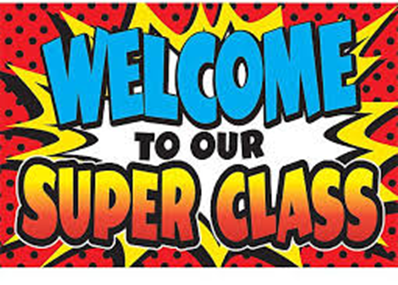 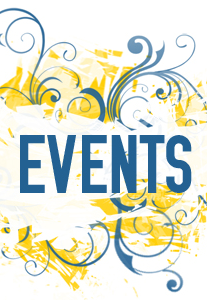 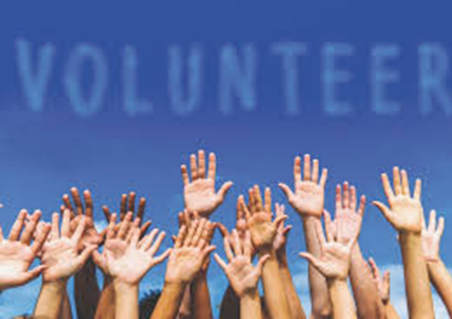 Deep dive existing opportunities experience
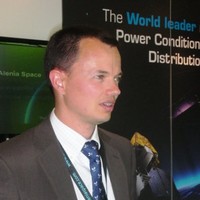 15613 Satellite Event - Leader 
smaller scale event management opportunity to cover begin to the end
With support of associate director of Events – Vincent Bada
Work-out a topic to bring out for discussion before /during evening meal
Near to your home
Up to very local language / dialect speech
6  opportunities a year to become succesful
Deep dive existing opportunities experience
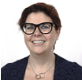 15614 Chapter Event - Facilitator 
Be part of a bigger event  
Diverse hands-on fun activities during the event to contribute on
At a different town/city  
Skillful English language level and any other 
About 6 opportunities a year to become a succesful Facilitator
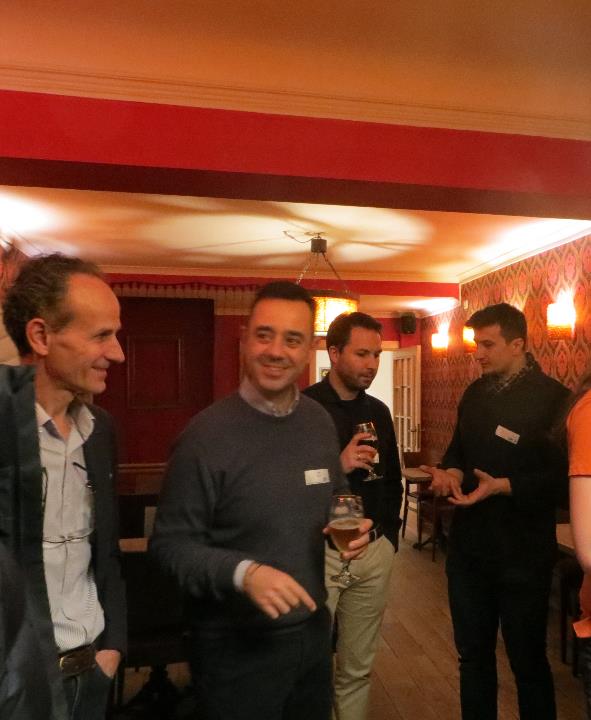 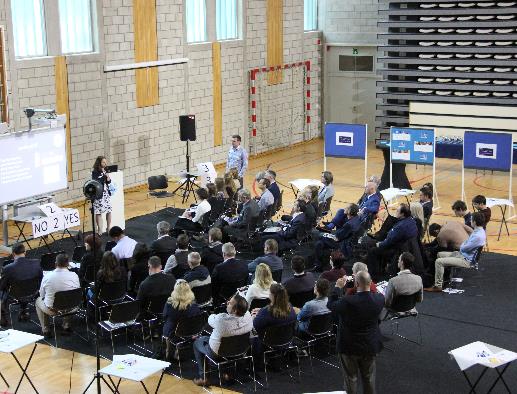 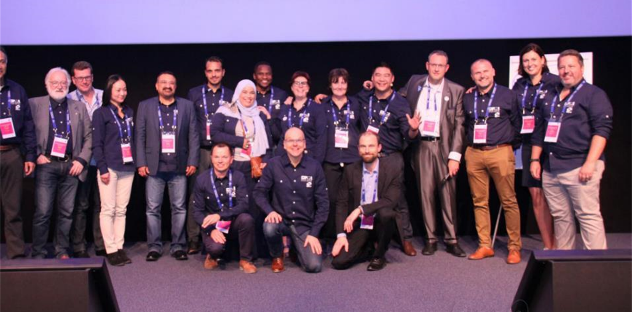 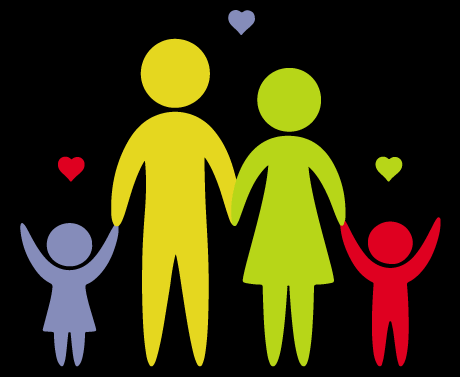 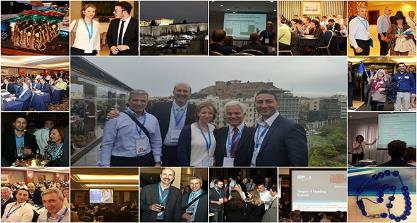 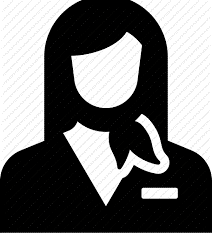 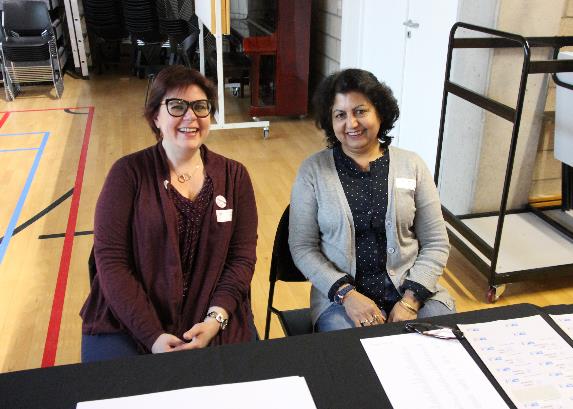 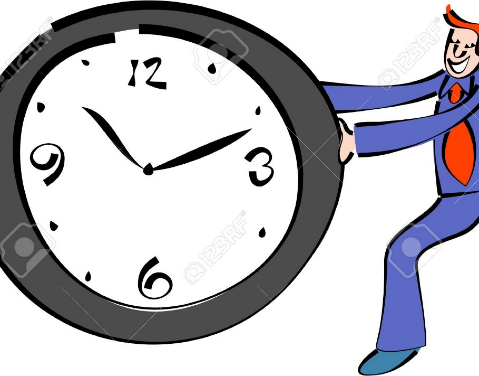 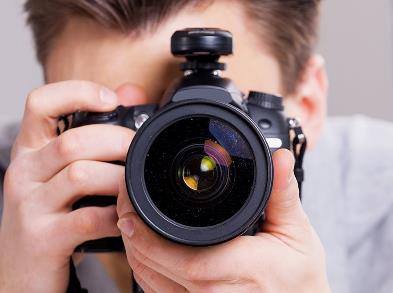 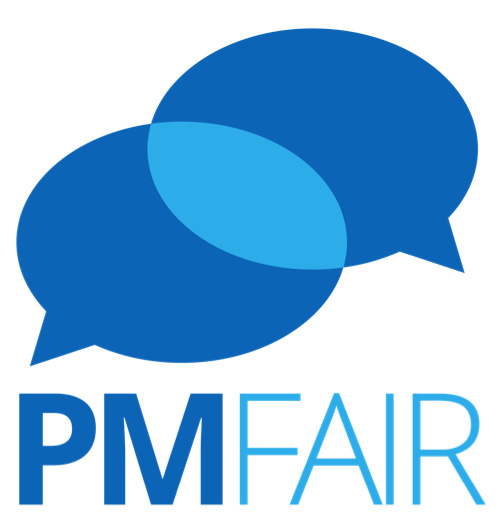 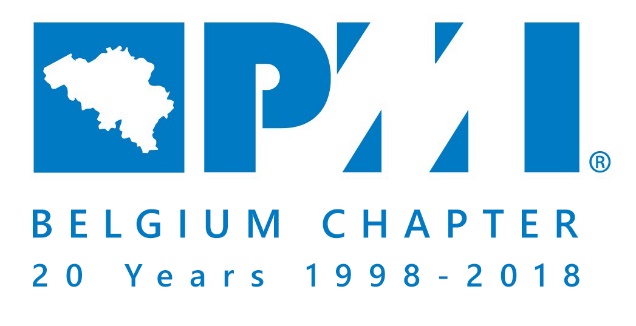 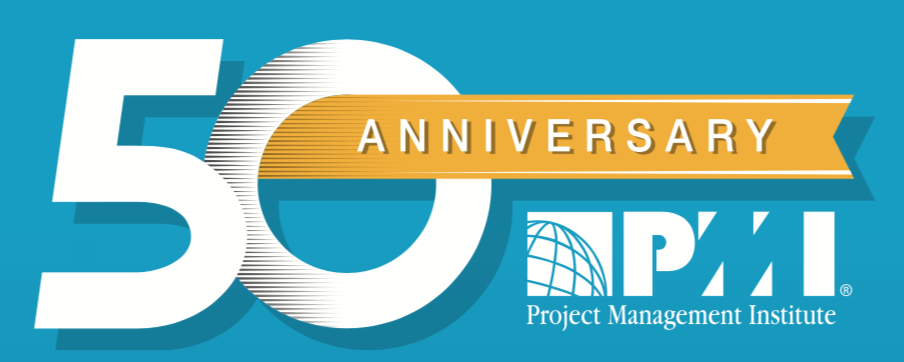 Embracing key milestones
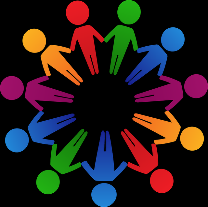 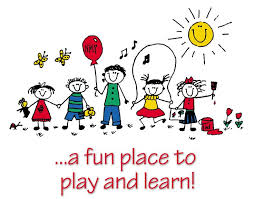 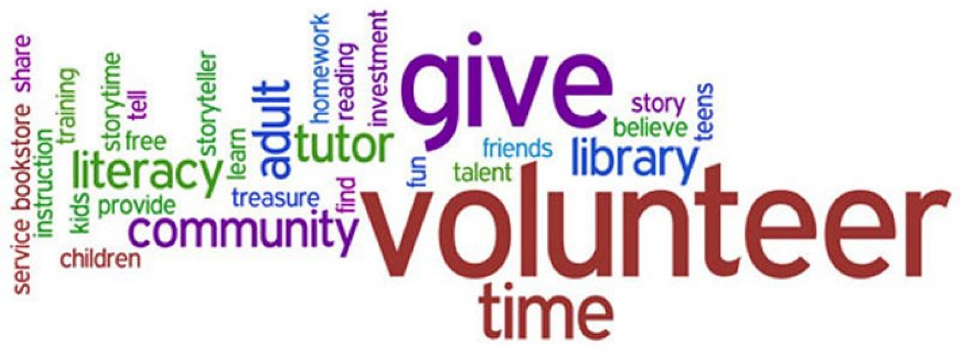 Benefits
Deep dive existing opportunities experience
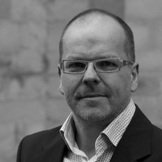 8657 PMI Belgium Chapter - GROW PROGRAM - Mentor 
Like to enhance your mentoring skills 
Under guidance of PMI guidelines and back-end support of Dir. of prof. Development (our own Frank)
Improve interpersonal and leader skills
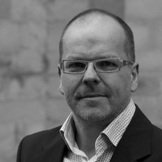 Learn Thru Practice
Two Questions
BELGIUM CHAPTER
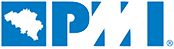 Learn Thru Practice
Best way to learn project management is to practice
BELGIUM CHAPTER
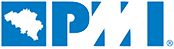 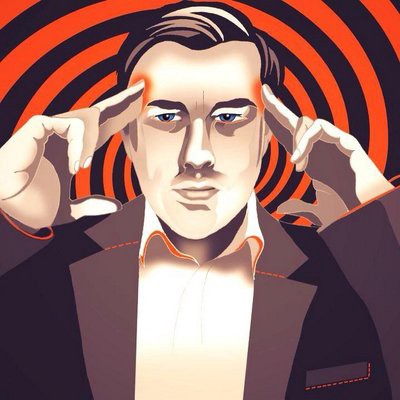 BELGIUM CHAPTER
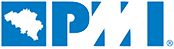 What if we PMIBE could share
dream
BELGIUM CHAPTER
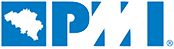 Project 
Scenario

Problem
Solution
Online Tool
Simple PM process

Step by Step
1 day workshop
BELGIUM CHAPTER
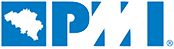 Expected Result?
BELGIUM CHAPTER
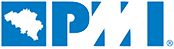 Expected Result
They can
Run a simple project
Do a WBS
Define requirements 
Simple online PM to support
Centralise project data 
Report on status of project
BELGIUM CHAPTER
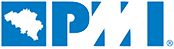 Learn Thru Practice

Final question
BELGIUM CHAPTER
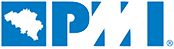 Final question
Q1: How would like to learn how to give this workshop?
& change the world
BELGIUM CHAPTER
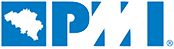 Deep dive existing opportunities experience
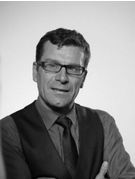 16606 TTT Trainers 

Improve your lecturing skills in front of teachers 
Material available 
L2/L3 volunteering
Deep dive existing opportunities experience
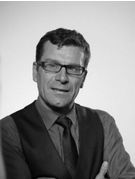 16614 Creator of Educational material (courseware) 

Update and actualise courseware to keep it correct and attractive for students
Prepare material  in different media
Deep dive existing opportunities experience
15720 Project Management Trainer (French speaking) 

Lecture in French to unemployed people 
Translate  material to French
Give trainings up to 3 time 3 h
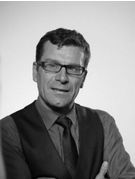 Deep dive existing opportunities experience
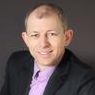 16621 Organizer Volunteering Day - Q3 2019
Small scale event management from the beginning to the end
With support of Membership director and associate director
Work-out a theme into a small team 
Get to know all chapter board members and insight of the chapter and PMI organisation
4 chances a year to become successful
Participants  propose / map to current opportunities
individual discussions with the sponsors
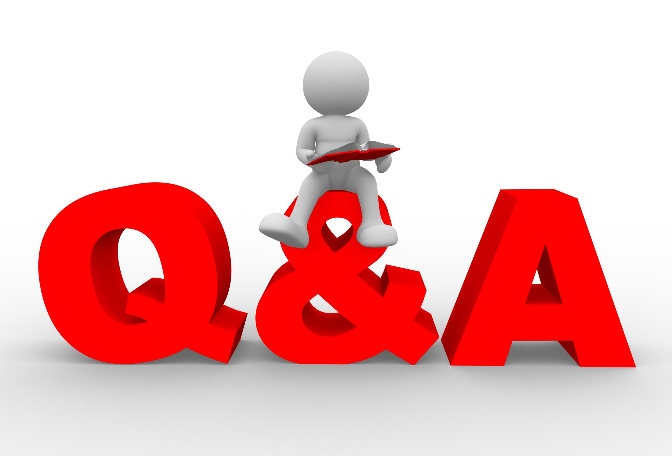